ASSAULT ON FRUD GUNG
Earl Ronstudd of Sinxth leads a force of 200 against a dwarvish garrison of 50 and 10 mercenaries at a mountain tower.
March 4, YN 1025
The Earl’s Ultimatum
On March 1, 1025, Ronstudd, Earl of Sinxth, issued the following ultimatum directed at the Earl of Dorgstyn.  Without waiting for reply, Ronstudd marched 200 men to Frud Gung, arriving late on March 3 and beginning an assault the next day.
 By the will of the heavens and the blood of the noble lineage of newly crowned Earl Ronstudd Sinxth, let it be proclaimed to the Starkpool reaches that the Holy Avenger "Kindness," rightful heirloom of House Sinxth, unlawfully hoarded by the dwarves of Dorgstyn, must be returned without delay. This sacred blade, wielded with valor by the earl's grandfather in defense of all free peoples, is no mere trinket for dwarven greed to clutch but a symbol of honor and divine justice. Failure to restore it to the Port of the Reach within the span of a fortnight will be deemed a declaration of contempt against the legacy of the Sinxth line and an affront to the gods themselves, inviting the wrath of both mortal steel and celestial judgment. Let the halls of Dorgstyn tremble under this warning, and may wisdom guide them to swift compliance.
Defender Order of Battle
Commander Stony Curtis, dwarf, F-4
50 dwarf heavy crossbows  C
2 bolt shooters
The Sword Brothers Company
Captain John Collins, man, Berserker-4 
Garret Shadowleaf, elf, Scout/Mu-3
Quizak, halfling, Scout-4
Bashton, man, Berserker-4
6 Heavy Foot, men, Class-C
Tower of Frud Gung
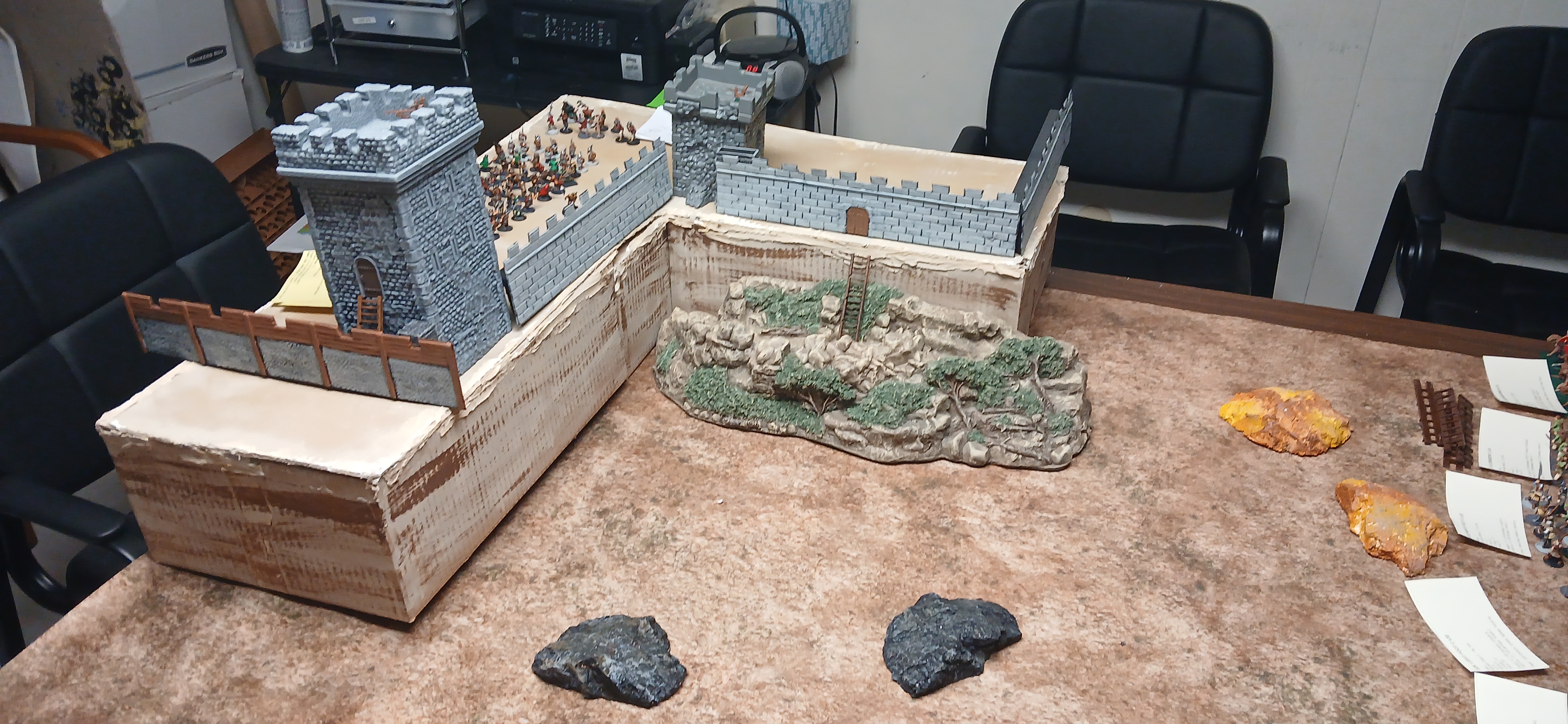 Close-Up of Access Path
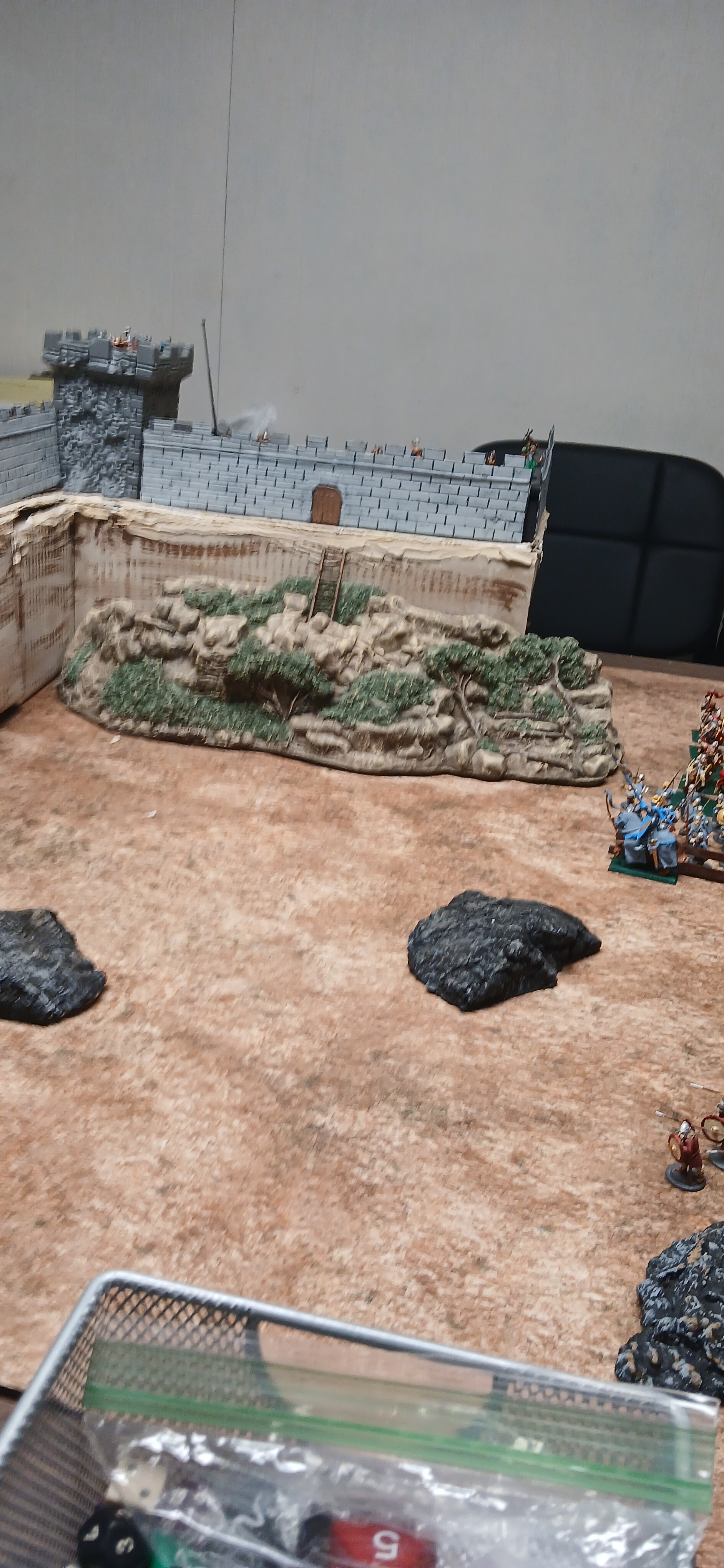 Attacker Order of Battle
First Battalion
Earl Ronstudd, man, paladin-8, L 
S13  Medium Horse B x10                
S14  Light Foot C x30                       
S15  Longbow C x30                       
S16  Armored Foot B x30
Second Battalion
Pastor Enzo, man, cleric-spiritual-4,  
S22 Heavy Foot C x30                    
S24 Light Foot C x30                      
S25 Longbow C x30
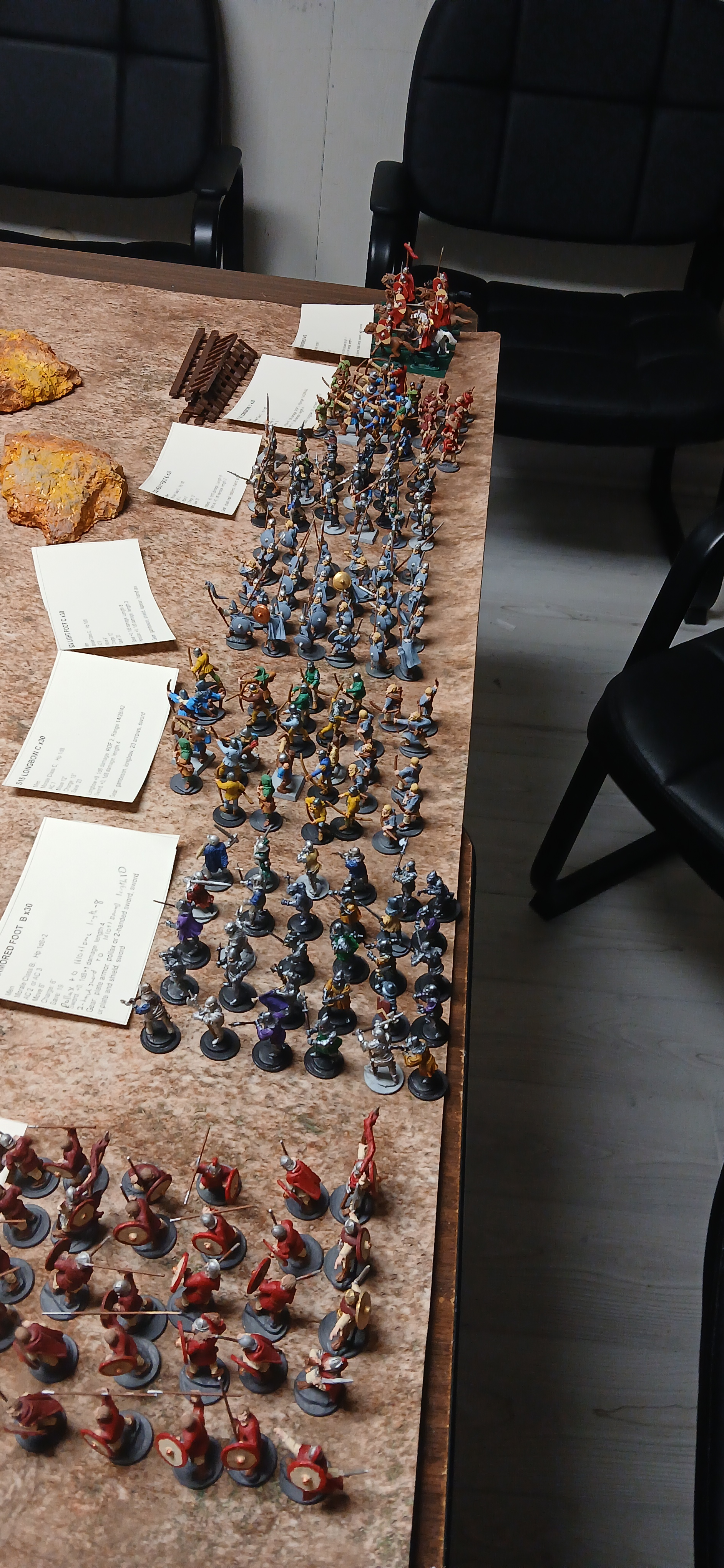 Earl Ronstudd’s Army
Turn-1
The Earl’s army rushes forward, with his two companies of longbow men taking cover behind some rock formations.
An exchange of arrows and bolts between the two sides do casualties among the defenders and the longbow men.
Turn-2
The Earl’s medium horse dash across the field of crossbow shot and are devastated, losing 7 of the 10 horsemen, the rest flee the battle.
The Sinxth Light Foot companies rush forward with their ladders toward the fortress and take significant casualties but keep going.
The defenders begin to suffer from mass longbow shooting.
Light Foot Advance, Horse Cross Field
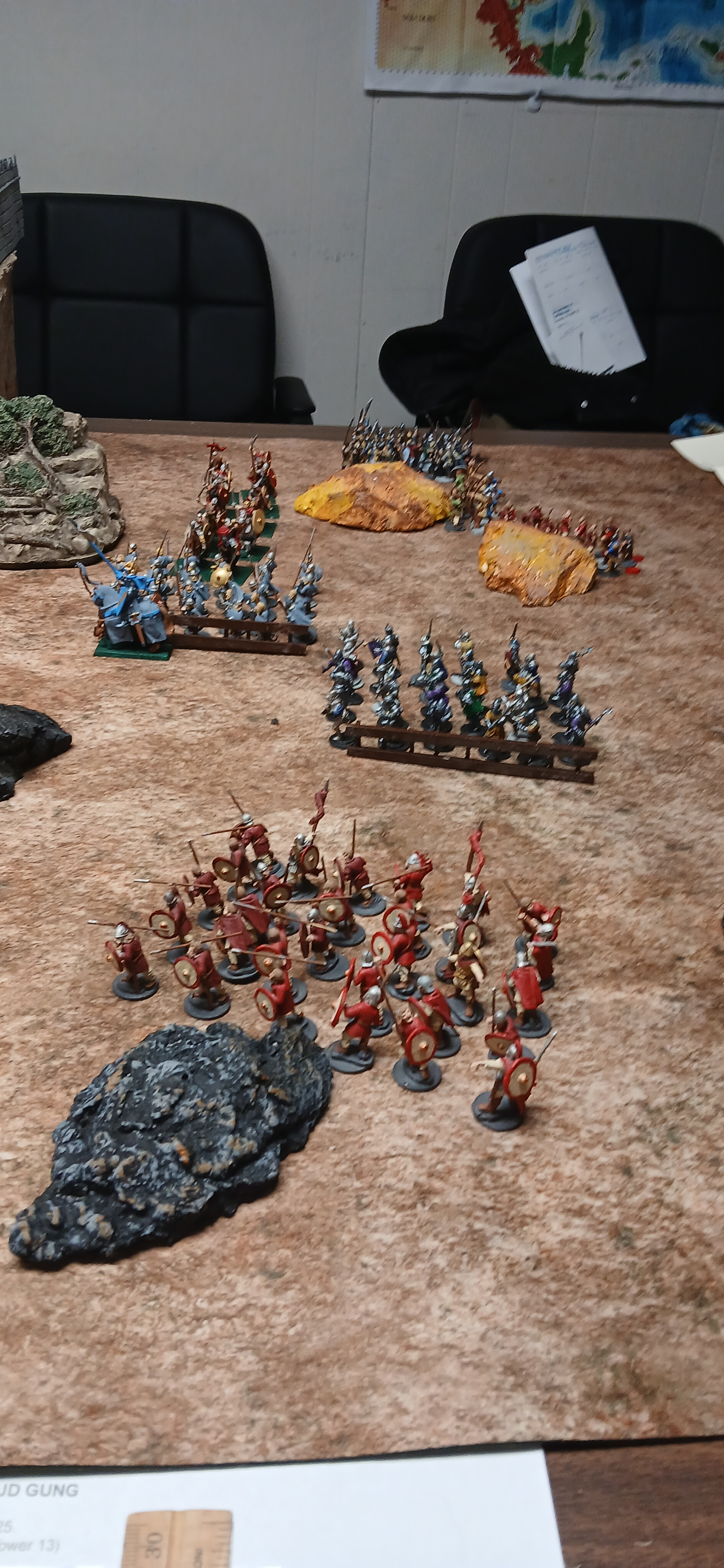 Turn-3
As the Medium Horse leave the field, the gray Light Foot reach the entry path to the tower and put up the first ladder.
Shadowleaf throws a Sleep Spell on the red Light Foot, but only enchants 3 of them.
The arrow/bolt fire continues mercilessly
The Grey Light Foot (S24) put up the first ladder
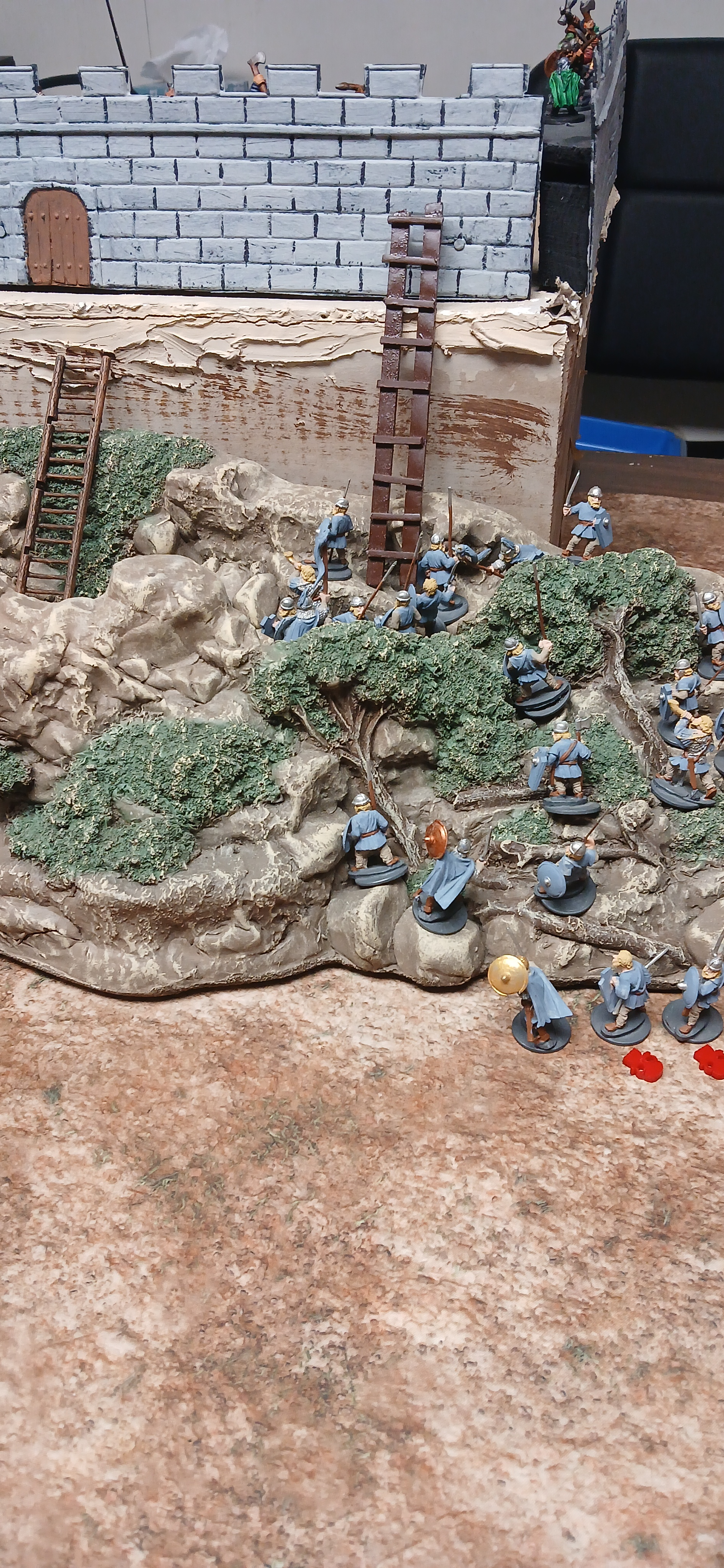 Turn-4
The gray LF reach the base of the wall.
Some dwarves on the wall attempt, but fail to push the ladder over.
Shadowleaf throws a Web Spell on the gate, catching 3 of the light foot and blocking gate.
Missile shots continue
Turn-5
One of the gray LF reaches the top of the wall and fights 2 dwarves to a draw.
Shadowleaf throws a Sleep spell on the red LF, enchanting 7 of them and causing their morale to break.
The Sinxth Armored and Heavy Foot reach the ladders.
Missile shots continue, dwarves feeling the casualties.
The view down from the wall at the assault
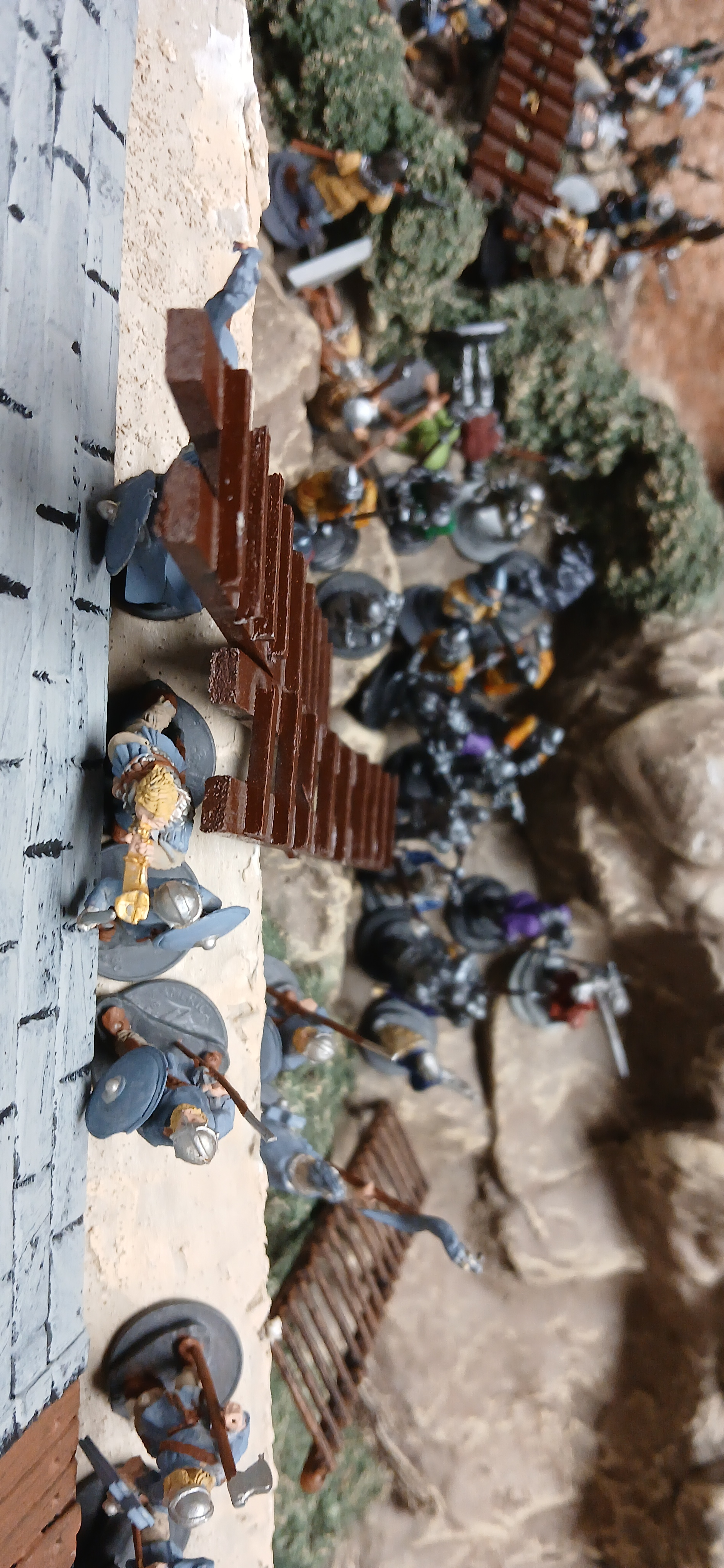 Turn-6
Earl Ronstudd himself climbs the second ladder and kills 2 dwarves at the top.
Bolt shots cause one Longbow company to break morale and flee (S25).
Red Light foot rallies behind a rock formation.
The Sword Brothers begin to position to face Ronstudd.
Turn-7
Ronstudd clears the parapet of dwarves in a mighty rampage.
He loudly offers terms to the defenders, paying the Sword Brothers twice the fee the dwarves had paid, and allows the remaining dwarves leave to depart with their lives.
Stony Curtis accepts the terms and the tower is handed over to Sinxth.
This work is licensed undera Creative Commons Attribution-ShareAlike 3.0 Unported License.It makes use of the works ofKelly Loves Whales and Nick Merritt.
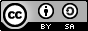